THE ASD GIRLS’ WELLBEING TOOLKIT
AN EVIDENCE-BASED INTERVENTION PROMOTING MENTAL , PHYSICAL & EMOTIONAL HEALTH
TINA RAE & AMY SUCH
The ASD Girls’ Wellbeing Toolkit © Tina Rae & Amy Such, 2019
Aims of this Session
The aims of this training and information session are to:

Highlight the mental health needs and risks for ASD girls.
Clarify definitions of mental health.
Highlight the challenges in supporting girls with anxiety and associated self-harming behaviours.
Identify some of the therapeutic approaches included in the programme including CBT tools and strategies.
Introduce the 30 session programme for ASD girls.
Trial some of the activities.
Provide an opportunity to discuss any concerns, issues and questions.
The ASD Girls’ Wellbeing Toolkit © Tina Rae & Amy Such, 2019
[Speaker Notes: Go through the key aims as listed in the slide.]
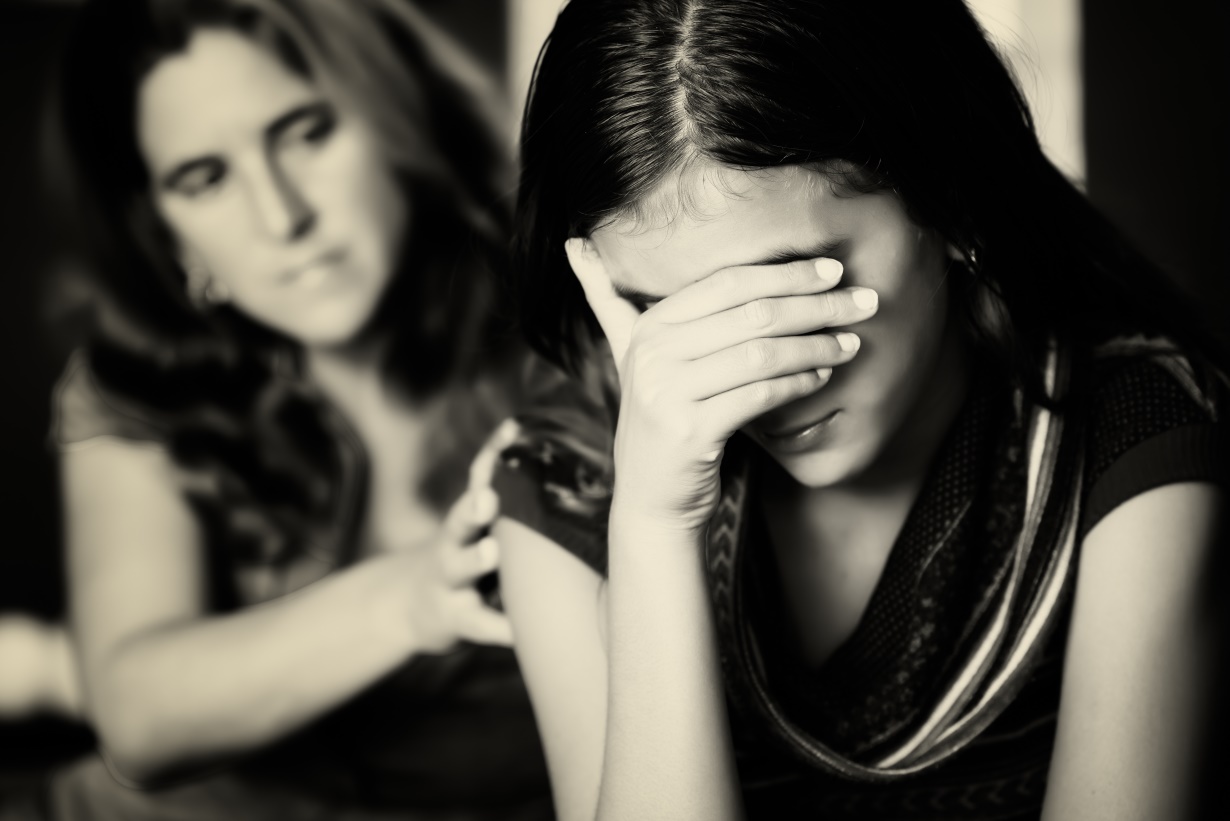 The problem …
If autism in girls remains undiagnosed, they are at high risk of developing mental health difficulties such as anxiety, depression, self-harm and eating disorders. This also impacts upon their ability to engage in the learning process and, in turn, achieve their full potential.
The ASD Girls’ Wellbeing Toolkit © Tina Rae & Amy Such, 2019
[Speaker Notes: This lack of a diagnosis for some of our girls has been a problem for some time. You may wish to ask the group is they have been aware of such concerns and to perhaps discuss these together to identify areas of agreement.
In recent years, professionals working with young people with Autistic Spectrum Disorders (ASD) have become more aware of the need to ensure the timely and appropriate diagnosis of girls. Without such a diagnosis and the relevant support systems being put in place, such girls and young women are clearly at high risk of developing mental health difficulties such as anxiety, depression, self-harm and eating disorders. 
Such disorders will ultimately put them at risk of disengaging with the learning process and school in general. Boys with ASD tend to be less social than their peers and display prominent and obvious areas of obsessive interests and compulsions. In contrast, girls with autism appear to be more able to follow or imitate social actions. In the early years they can mimic socially appropriate behaviour, without understanding what they are doing or why they are doing it. This can result in the masking of their difficulties and we feel that this is directly linked to the under-diagnosis of Autism in Girls.]
The problem…
We are also aware of the fact that women and girls can and do learn to act neurotypically in social settings. Diagnosticians can therefore perceive someone who presents as able, who has reciprocal conversation and who uses appropriate affect and gestures, as not fulfilling the criteria presented in the international classification systems. This results in diagnosis being missed and girls and young women are left to adopt social roles which are based on intellect rather than social intuition. The camouflaging that they engage in alongside the repressing of their autistic behaviour, is totally exhausting and is perhaps a direct cause of the high statistics of women on the continuum with mental health problems (Dale Yaull-Smith, 2007).
The ASD Girls’ Wellbeing Toolkit © Tina Rae & Amy Such, 2019
[Speaker Notes: Reinforce the fact that the level of camouflaging that girls may engage in on a daily basis alongside the repressing of their autistic behaviours, can be extremely tiring and stressful and is perhaps a direct cause of the high statistics of women on the continuum with mental health problems (Yaull-Smith, 2007). It may also be helpful to highlight some examples from the group. What have they observed in their girls? How does this impact upon behaviours in the home?]
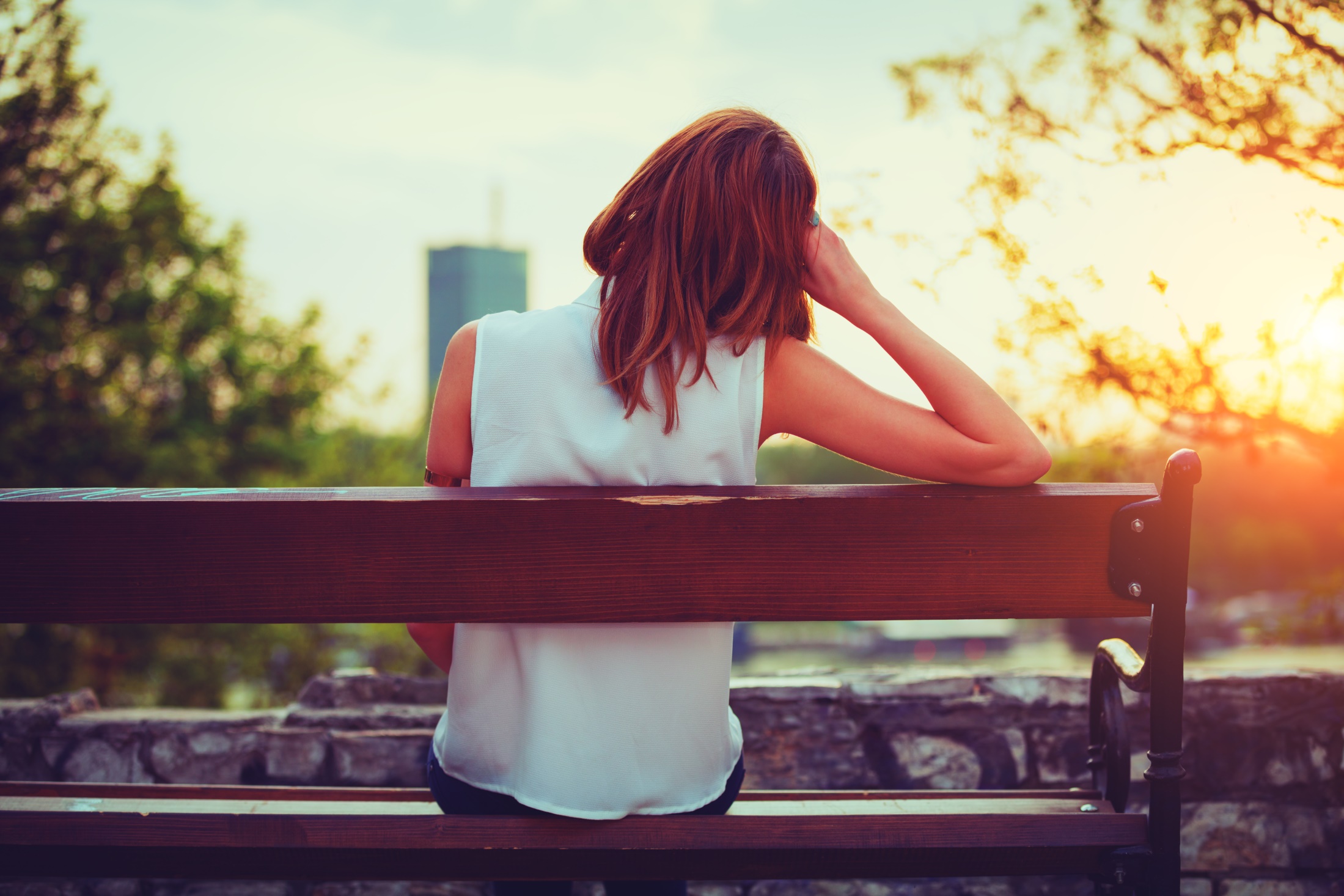 The ASD Girls’ Wellbeing Toolkit © Tina Rae & Amy Such, 2019
[Speaker Notes: Social isolation and anxiety can be a problem for the ASD girl.
A high level of anxiety is common among girls with autism for whom the world can be a confusing and unpredictable place. To minimize this, they may need to exert a high level of control on their environment and the people in it. This can result in quite ritualised behaviour, inflexible routines and meltdowns when unplanned events occur.
Autistic girls are often ‘people pleasers’ and will spend all day at school trying very hard to do the right thing and conform. As a result, home life often suffers as they vent their frustration and anxiety for hours at the end of every school day when they are in a context in which they feel that they do not have to conform and hole in all the anxiety that they have been experiencing.]
Mental health
The capacity to enter into and sustain mutually satisfying personal relationships.
A continuing progression of psychological development;
An ability to play and to learn appropriately for their age and intellectual level.
A developing moral sense of right and wrong.
The capacity to cope with a degree of psychological distress.
A clear sense of identity and self-worth.
(Weare, 2000)
The ASD Girls’ Wellbeing Toolkit © Tina Rae & Amy Such, 2019
[Speaker Notes: Essentially, what we want for these girls is good mental health. This slide illustrates the key aspects of this.]
Characteristics of GOOD mental health
Feel good about yourself
Feel comfortable with other people
Be able to meet the demands of life 
Express emotions in healthy ways 
Is optimistic (positive)
Uses ‘well being’ skills
Stress management
Decision making 
Conflict resolution 
Uses ‘I messages’
Copes and adapts with change
Assertive
Growth mindset
Active listener
Can be part of a team or group
The ASD Girls’ Wellbeing Toolkit © Tina Rae & Amy Such, 2019
Characteristics of POOR mental health
Does not share feelings
Exhibits control behaviours
Is pessimistic (negative)
Ignores or denies problems
Cannot accept change
Lets stress control life
‘You’ messages (blame and escalate)
Aggressive and passive
Depressed
Runs from conflict
Close minded or fixed mindset
Needs to ‘run’ the group
The ASD Girls’ Wellbeing Toolkit © Tina Rae & Amy Such, 2019
[Speaker Notes: Logically of course, the key characteristics of poor mental health are the opposite of those of good mental health.]
Mental illness on a continuum
Resilient
Vulnerable
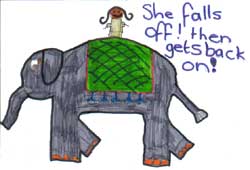 The ASD Girls’ Wellbeing Toolkit © Tina Rae & Amy Such, 2019
[Speaker Notes: It is important to also introduce the idea of mental health upon a continuum and perhaps facilitate a discussion around recovery and the fact that it is possible to have good mental and emotional wellbeing despite having a diagnosis of a mental health disorder.
Also highlight why it is so vital to ensure mental health in our children and young people to develop good mental health as we are now fully aware that  people with higher levels of good mental health and well being have better general health, use health services less (Lyubomirsky et al, 2005; Pressman & Cohen, 2005), live longer (Chida & Steptoe, 2008), have better educational outcomes (NICE, 2009), are more likely to undertake healthier lifestyles (Lyubomirsky et al, 2005) including reduced smoking and harmful levels of drinking (Deacon et al, 2013), are more productive at work (NICE, 2009; Boorman, 2009), take less time off sick (Keyes, 2005; Mills et al, 2007), have higher income (Lyubomirsky et al, 2005), have stronger social relationships (Pressman & Cohen, 2005; Lyubomirsky et al, 2005; Dolan et al, 2006) and are more social (Centre for Mental Health, 2009; Coid et al, 2006). Higher levels of mental well being are also associated with reduced levels of mental ill health in adulthood (Lyubomirsky et al, 2005; Keyes et al, 2010). 
The emphasis is on the fact that we all have mental health challenges and various things affect our equilibrium. At any time in our lives we may be moving along the continuum.
Activity
Participants are asked to consider events and occurrences that would move them along the continuum.
The facilitator should make some suggestions such as bereavement pushing a person along towards the vulnerable end and winning the lottery placing you at the resilient end, or not?
Additional factors should be introduced and considered such as being made redundant, being bullied, achieving success in exams, feeling safe and secure and having someone to talk to who you can trust.]
Activity
In pairs, discuss the different types of mental health problems that children and young people may experience in school throughout their education.
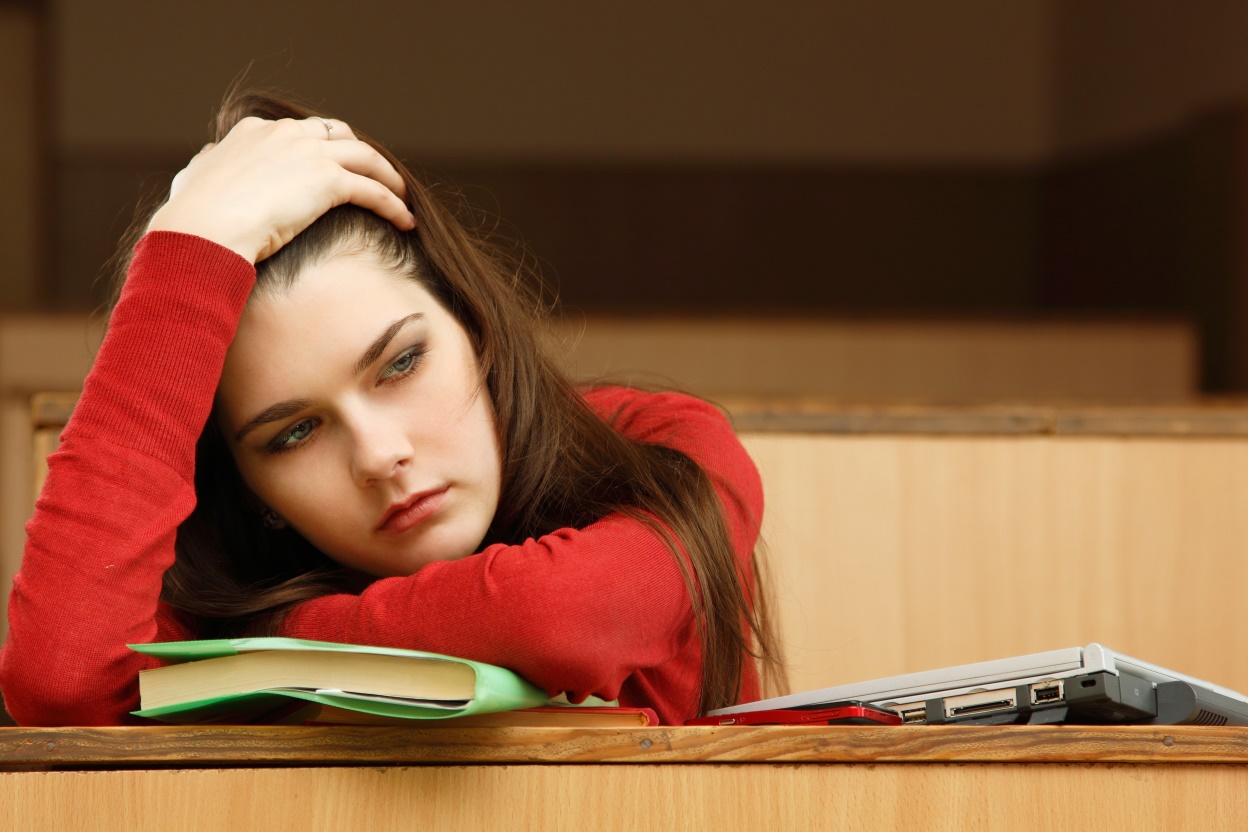 The ASD Girls’ Wellbeing Toolkit © Tina Rae & Amy Such, 2019
[Speaker Notes: You can next ask the group to discuss the different types of mental health problems that children and young people in school may experience throughout their education and to also discuss how is this different or similar for those with ASD?]
What are we REALLY trying to prevent?
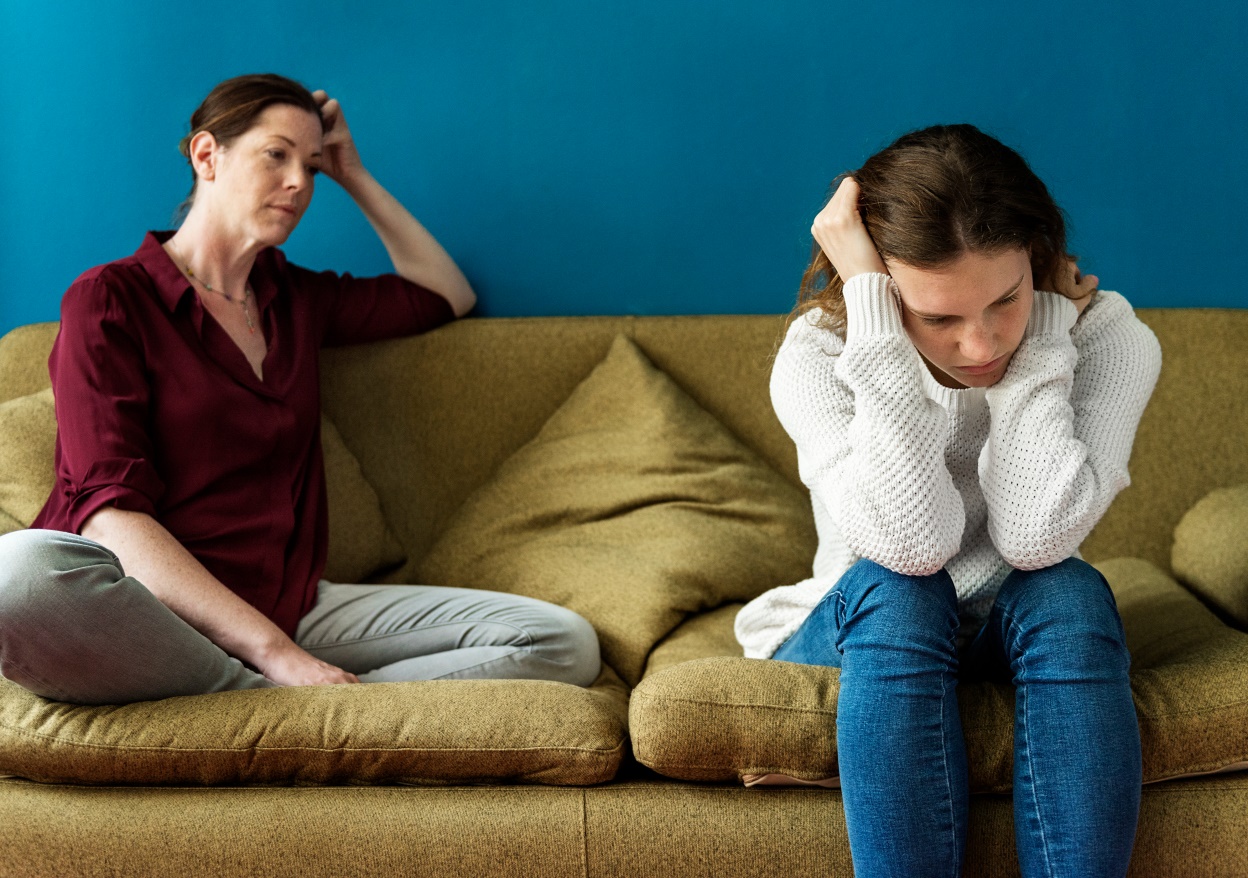 What do you think?
The ASD Girls’ Wellbeing Toolkit © Tina Rae & Amy Such, 2019
[Speaker Notes: You can ask the group what they feel about this. What are their concerns and what do they think their girls and most young people are worried about? What are we trying to prevent by intervening in this way?]
NCB Report 20171 in 4 of 14 year old girls are displaying symptoms of depression
Children and young people's mental health is one of the most challenging health issues of our times. It is estimated that half of all mental health problems emerge before the age of 14, with three quarters having appeared by the age of 24 (Kessler et al, 2005). The serious consequences of emotional and behavioural problems for children and young people’s life outcomes in many domains, and even their life expectancy, are well-documented (Goodman et al, 2011; Richards et al, 2009). The use of effective, evidence-based interventions with children, young people and families can help to avert such consequences and save public money (Khan 2016).
The ASD Girls’ Wellbeing Toolkit © Tina Rae & Amy Such, 2019
[Speaker Notes: This is important as these are the so called neurotypical girls. It stands to reason that the ASD girl will also be at risk. 
Now that we have a greater awareness of the increased risk and raised levels of mental ill health in those with ASD generally (Crane et al 2018, Simonoff et al, 2008), it is surely vital that we develop interventions to specifically promote their mental health and wellbeing both at school and home. This is the main driver for The ASD Girls’ Wellbeing Tool Kit.]
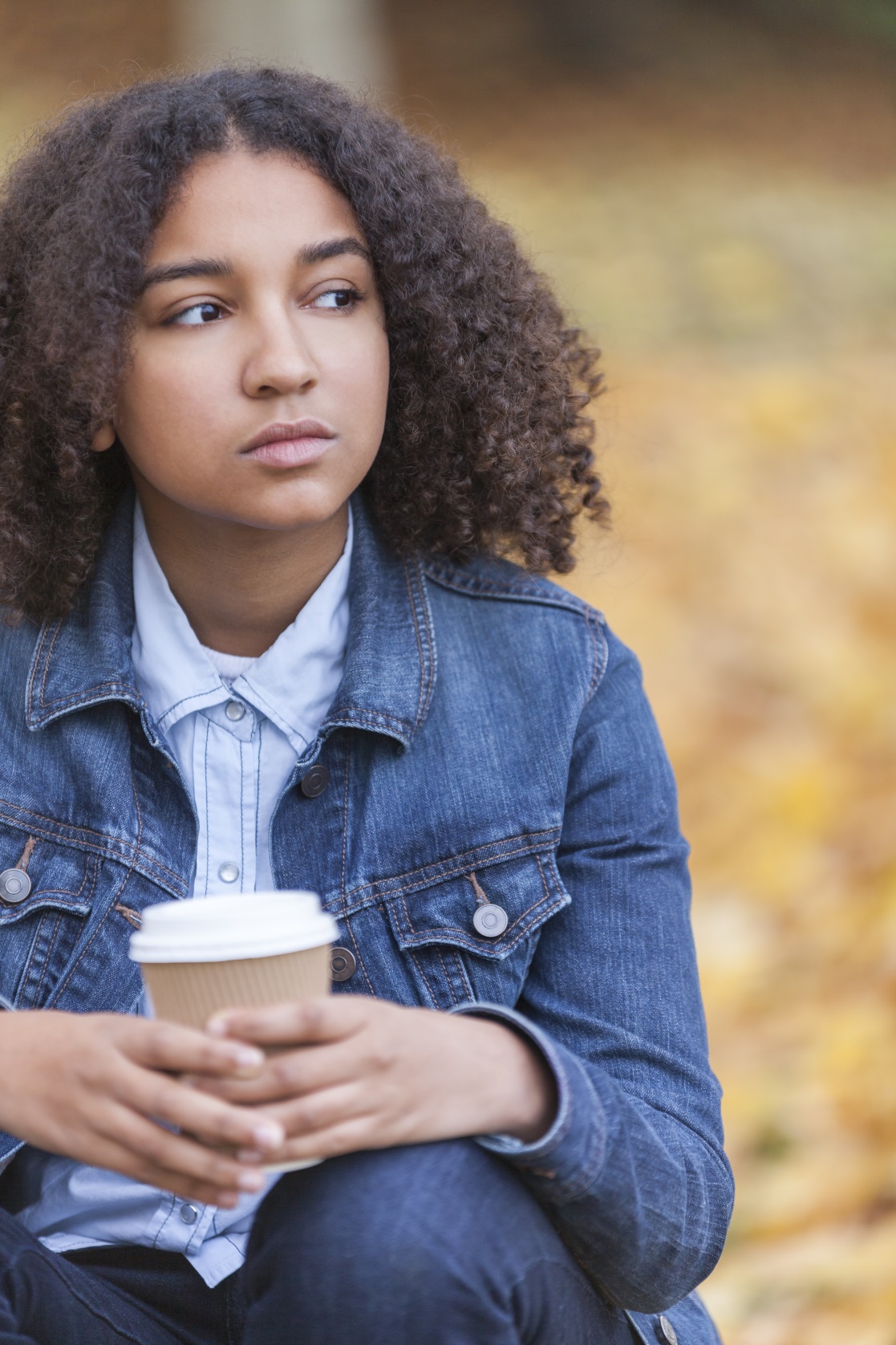 The statistics
Nearly a quarter of 14-year-old girls self-harm. The Children's Society is calling for more to be done to support the mental health of teenagers. More than 11,000 children took part in the charity's annual Good Childhood Report, which showed that 22% of girls said they had self-harmed in the last year and overall one in six (16%) reported self-harming at that age.

Based on these figures, The Children's Society estimates that nearly 110,000 children aged 14 may have self-harmed across the UK during the same 12-month period, including 76,000 girls and 33,000 boys.
BBC News 29.8.18
The ASD Girls’ Wellbeing Toolkit © Tina Rae & Amy Such, 2019
[Speaker Notes: The statistics are clearly alarming for all our young people.]
The facts
FACT 1: The rise in hospital admissions shows rates of self-harm are going up.
FACT 2: The most common form is cutting, followed by overdosing, burning and strangulation.
FACT 3: Anonymous surveys show 1 in 10 young people have tried to hurt themselves at some point.
FACT 4: Most common reasons are family difficulties followed by body image and work or school pressure. 
FACT 5: Most young people who self-harm say they do it to cope with their emotions, not as a plea for help or a failed suicide attempt.
The ASD Girls’ Wellbeing Toolkit © Tina Rae & Amy Such, 2019
[Speaker Notes: Key concerns are the ways in which young people are engaging in self-harm as a means of managing psychological pain and the fact that ASD girls are included in such a statistic, and are more at risk of the impact of social media in this area.
A common concern for parents/carers and staff is that by talking about self-harm it might make more students think about doing it. This topic is included in The ASD Girls’ Wellbeing Tool Kit as the evidence in fact suggests that the opposite is true and this is clearly an area of concern for many of our young people. While this can feel a sensitive topic, it is a very important and relevant one. Talking to young people about self-harm is going to give them knowledge, confidence and an understanding of how to support themselves and others. The role of the facilitator in the sessions is to de-mystify a topic which can be very powerful and upsetting for young people. By talking about it and sign-posting towards support young people can be empowered.]
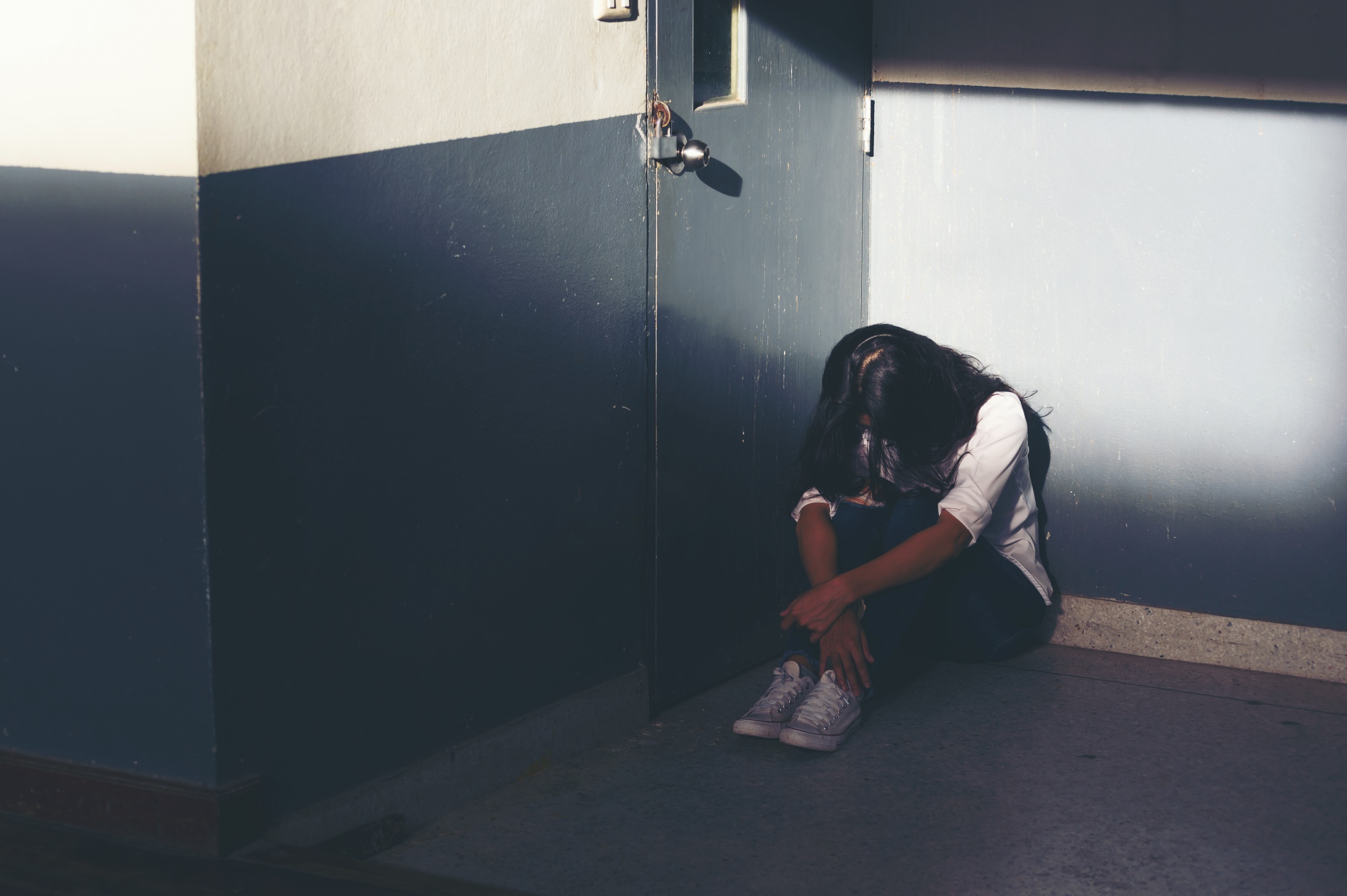 A sense of isolation …
The ASD Girls’ Wellbeing Toolkit © Tina Rae & Amy Such, 2019
[Speaker Notes: Social media is now an addiction for some, and the ASD girl is at risk due to the nature of online contact and the problems in misreading messages and information and/or becoming obsessed with specific individuals or ideas.]
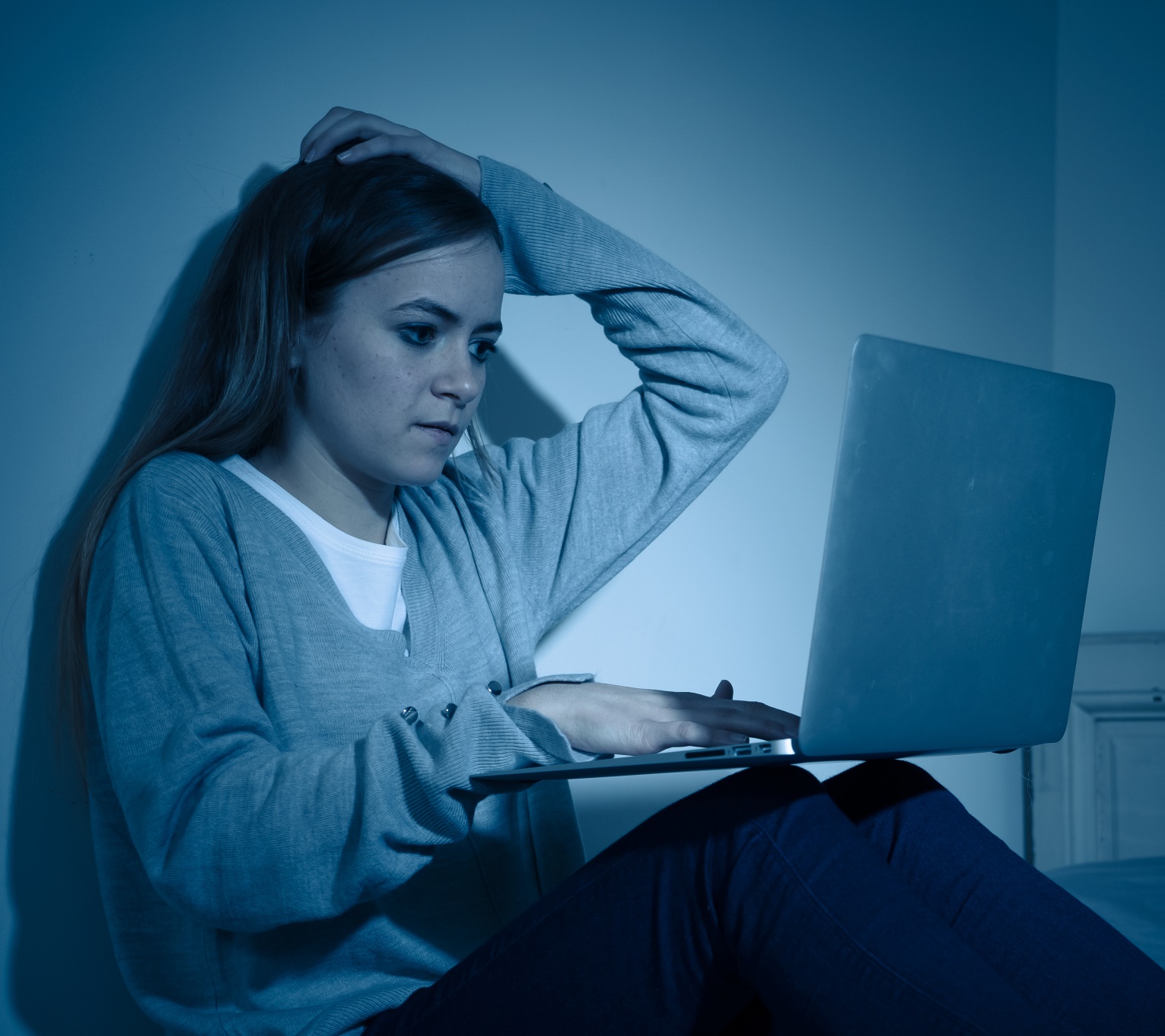 Daily access…
The ASD Girls’ Wellbeing Toolkit © Tina Rae & Amy Such, 2019
[Speaker Notes: The online world is clearly a daily diet for many children and young people, including our girls.]
Self-harm websites made me do this ...
The ASD Girls’ Wellbeing Toolkit © Tina Rae & Amy Such, 2019
[Speaker Notes: Self-harm websites remain a concern too.
The limited research focusing on ASD children and self-harm does point strongly to increased risk for this group in adolescence (Culpin et al 2018, Hedley et al 2018) which is also a key driver for including the topic in this programme of support. It is also vital to bear in mind that although few of those who engage in self-harming behaviours such as cutting will attempt suicide, most young people who attempt suicide have previously self-harmed and self-harm can be seen to considerably raise the risk of suicide (Olfson et al, 2018).  It is therefore vital for both school-based staff and parents/carers to remain vigilant and be aware of the risk factors such as physical, sexual or emotional abuse, low self-esteem and anxiety and difficulties in relationships. Gaining an informed understanding of this area is also clearly an essential and relevant and more detailed information on this area is included in the Resources section.]
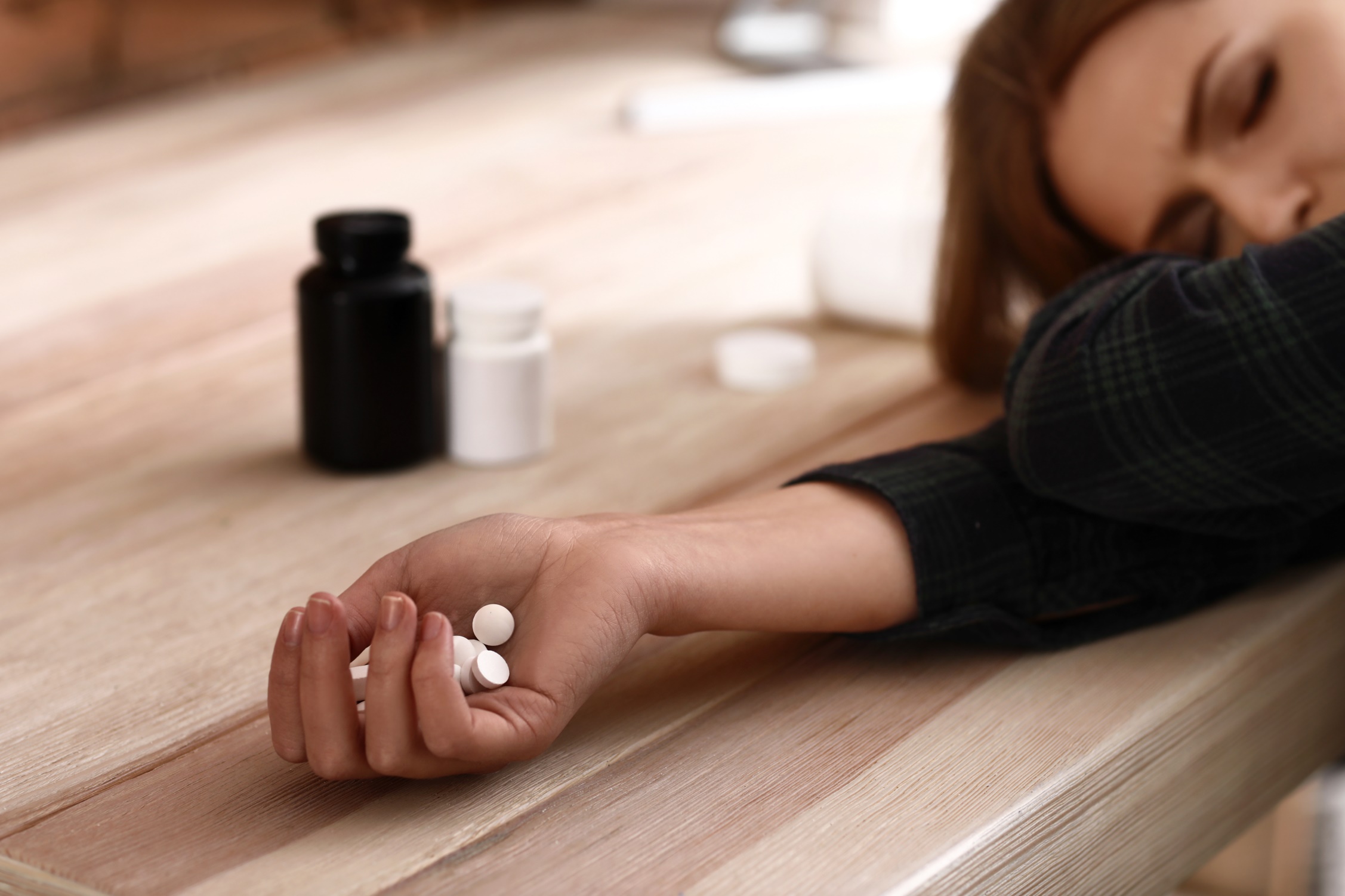 I need this blog because you don’t understand …
The ASD Girls’ Wellbeing Toolkit © Tina Rae & Amy Such, 2019
[Speaker Notes: For all teenagers, there will be a sense that adults do not and cannot understand them or their perspective.
Access to the online world has created more opportunities for young people to explore, experiment, socialise, create and educate themselves but it has also exposed them to the risk of harm, including seeing extreme pornography and sexting (NSPCC Report: Martellozzo et al, 2016). It is vital therefore, that we ensure they have the new skills and knowledge base in order to effectively navigate this new world and mange the levels of anxiety and stress which can so often result in a range of self-harming behaviours and other mental health difficulties such as anxiety disorders, social phobias and eating disorders.]
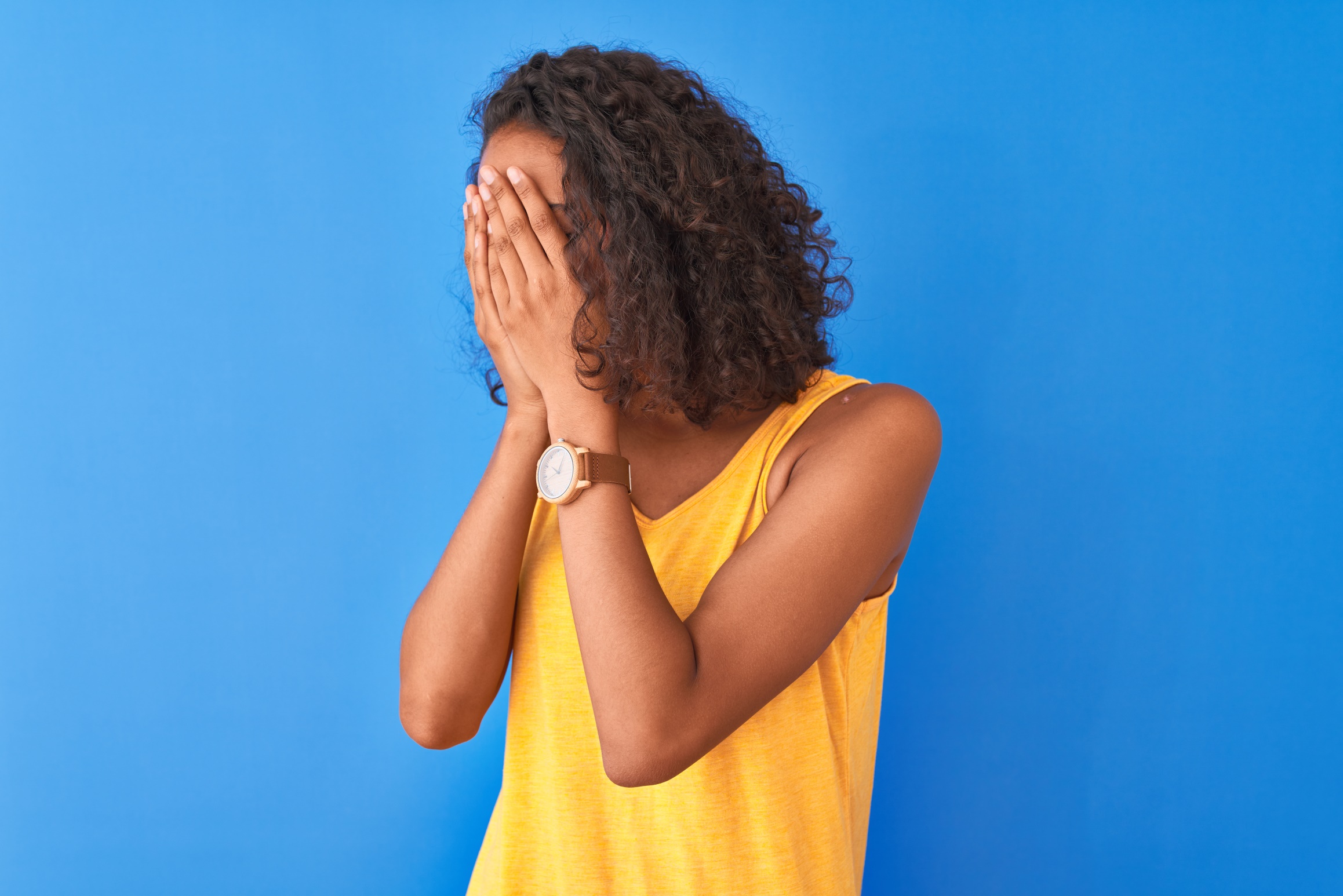 The new world
Navigating the complexities of the social world is stressful for all children and young people, but there are additional concerns for young women with ASD who do not necessarily have the skill set to analyse and accurately interpret the behaviour of others without experiencing high levels of stress and anxiety. 
Resulting difficulties include anxiety disorders, social phobias, self-harm and eating disorders. Of most concern to professionals has been the prevalence of self-harm behaviours within this group.
The ASD Girls’ Wellbeing Toolkit © Tina Rae & Amy Such, 2019
[Speaker Notes: It may be helpful at this point to ask the group what their own experience is of this area. Are there any similarities or shared concerns and what are the tools or strategies they are currently using to help and support their girls?]
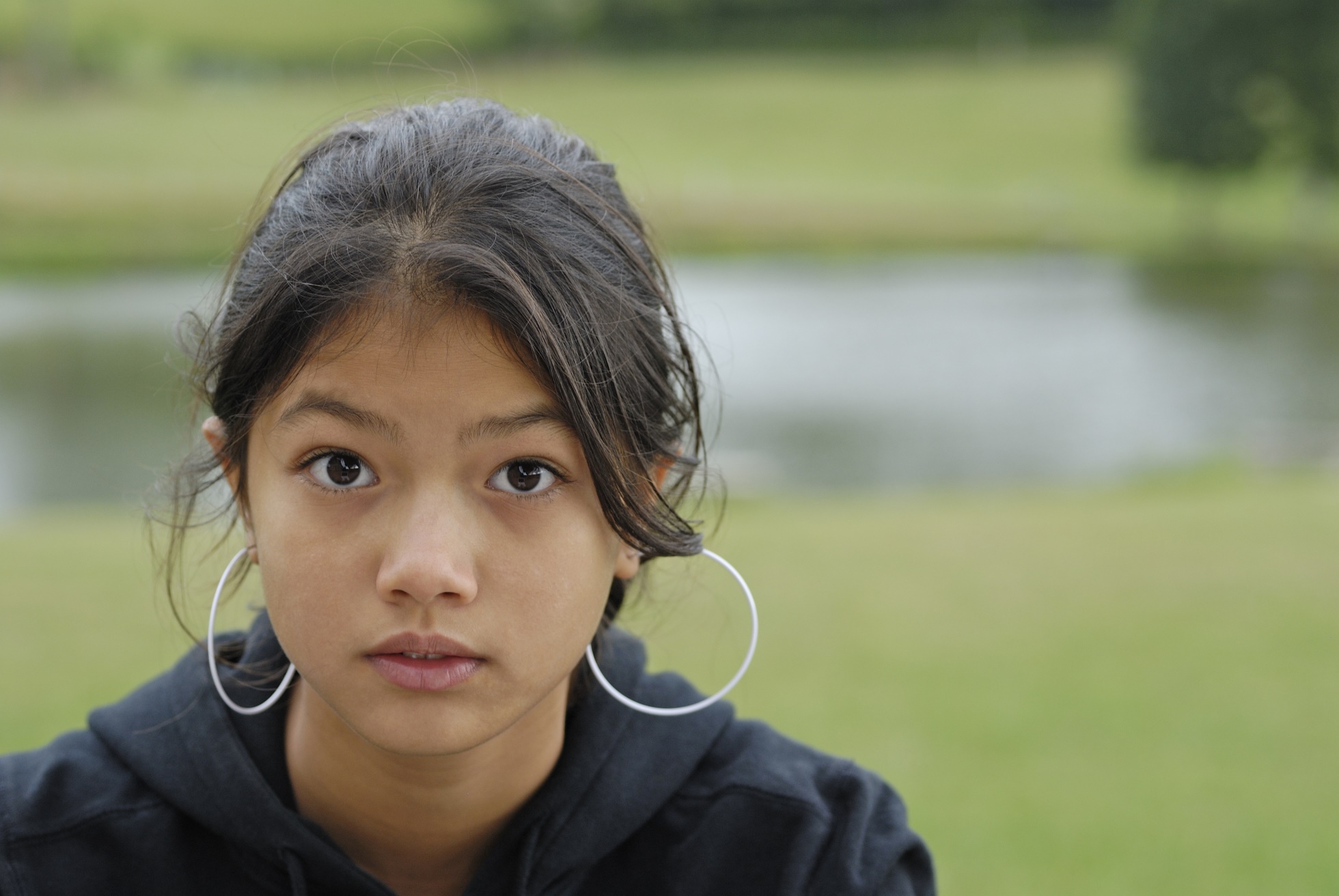 It is clearly vital that we ensure more vulnerable populations such as girls and young women with ASD have the necessary support to effectively manage and maintain their own wellbeing. 
This is particularly important given the fact that there is now such an awareness of the increased risk and raised levels of mental ill health in those with ASD generally.
(Crane et al, 2018;
Simonoff et al, 2008)
The impetus
The ASD Girls’ Wellbeing Toolkit © Tina Rae & Amy Such, 2019
The curriculum?
Department for Education stated in their report ‘Mental health and behaviour in schools’ (2014), one of the means by which schools can promote their pupils’ mental health is by:
Providing pupils with inner resources that they can draw on as a buffer when negative or stressful things happen helps them to thrive even in the face of significant challenges. This is especially true for children who come from home backgrounds and neighbourhoods that offer little support … Activities that bolster mental health operate under a variety of headings, including ‘emotional literacy’, ‘emotional intelligence’, ‘resilience’, ‘character and grit’ ‘life skills’, ‘violence prevention’, ‘anti-bullying’, and ‘coping skills’.
The ASD Girls’ Wellbeing Toolkit © Tina Rae & Amy Such, 2019
[Speaker Notes: These types of activities all form part of the contents and approaches of this programme.]
Systems for assessment and screening
The Department for Education identified in their guidance (2014) that there are two key elements to identifying children who are at risk of mental health problems; ‘effective use of data’ and ‘an effective pastoral team’. By using data systems commonly used in the school environment, such as behaviour records, attendance records and attainment levels, changes can be monitored and this may lead to the identification of young people who are experiencing difficulties with their emotional and mental well being.
The ASD Girls’ Wellbeing Toolkit © Tina Rae & Amy Such, 2019
[Speaker Notes: It is important for schools to have effective tools and mechanisms to identify those at risk and also to monitor progress and the outcomes of any interventions. It may be helpful to ask the group how they currently do this. What are the tools they use and how are they effective for ASD girls?]
Background and context
Men are disturbed not by things, but by the views which they take of them.
Epictetus

There's nothing either good or bad but 
thinking makes it so. 
Shakespeare – Hamlet

Remember, no one can make you feel inferior 
without your consent.  
Eleanor Roosevelt
The ASD Girls’ Wellbeing Toolkit © Tina Rae & Amy Such, 2019
[Speaker Notes: These are the underpinning philosophical principles underlying the approach of this programme.]
CBT and Positive Psychology
There is a need to focus upon interventions to support the development of self-help and self-management strategies. We know that specific therapeutic approaches, e.g., Cognitive Behavioural Therapy (CBT) and tools from Positive Psychology, can be adapted for use with girls on the autistic continuum. 

It is a given that all young people frequently experience anxious and negative thoughts and doubts. These messages will often reinforce a state of inadequacy and/or low levels of self-esteem. The process of CBT helps to support young people in reconsidering these negative assumptions. It also allows them to learn how to change their self-perceptions in order to improve their mental and emotional state - this is the key aim of this kind of intervention.
The ASD Girls’ Wellbeing Toolkit © Tina Rae & Amy Such, 2019
[Speaker Notes: Key tools and strategies from Cognitive Behavioural Therapy (CBT) and Positive Psychology are used in this programme.
There is a need to focus upon interventions to support the development of self-help and self-management strategies for our young people so that they can become autonomous, healthy young people who are able to self-manage their anxieties and stressors on a daily basis. We also know that specific therapeutic approaches (CBT and tools from Positive Psychology) can be adapted for use with girls on the autistic continuum which is why they are included within this programme.]
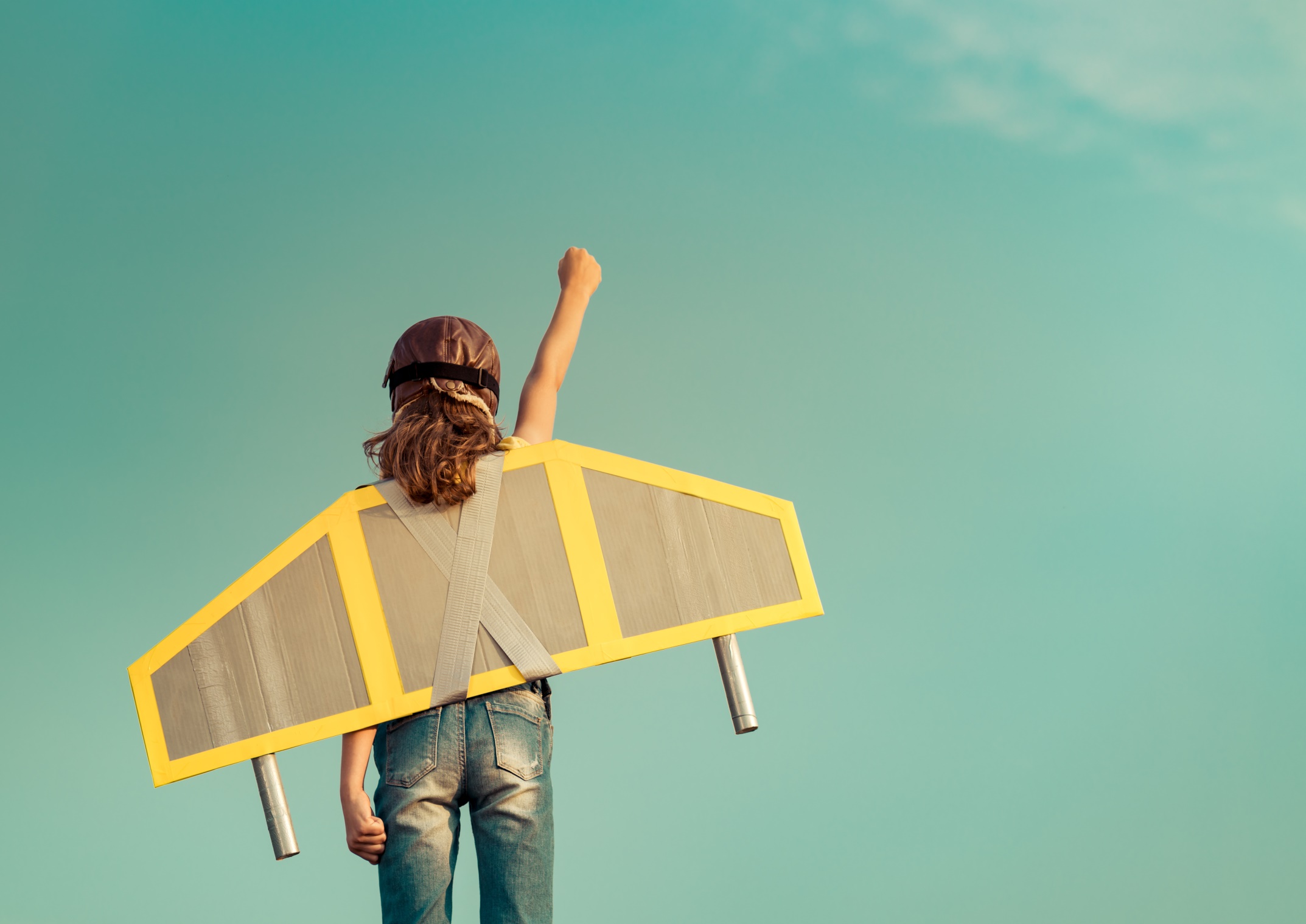 Feelings and behaviour depend on interpretation of events
What is CBT?
Cognitive Behaviour Therapy is one approach to addressing psychological contributions to mental health issues.

Based on the idea that thoughts create moods, influence behaviour &alter physiological states.
The ASD Girls’ Wellbeing Toolkit © Tina Rae & Amy Such, 2019
[Speaker Notes: We know that all young people – particularly those going through adolescence - will frequently experience anxious and negative thoughts and doubts. These negative automatic thoughts (NATs)  will often reinforce a state of inadequacy and/or low levels of self-esteem. Cognitive behaviour therapy (CBT) tools and strategies will help to support young people in reconsidering these negative assumptions and enable them to learn how to change their self-perceptions in order to improve their mental and emotional state.]
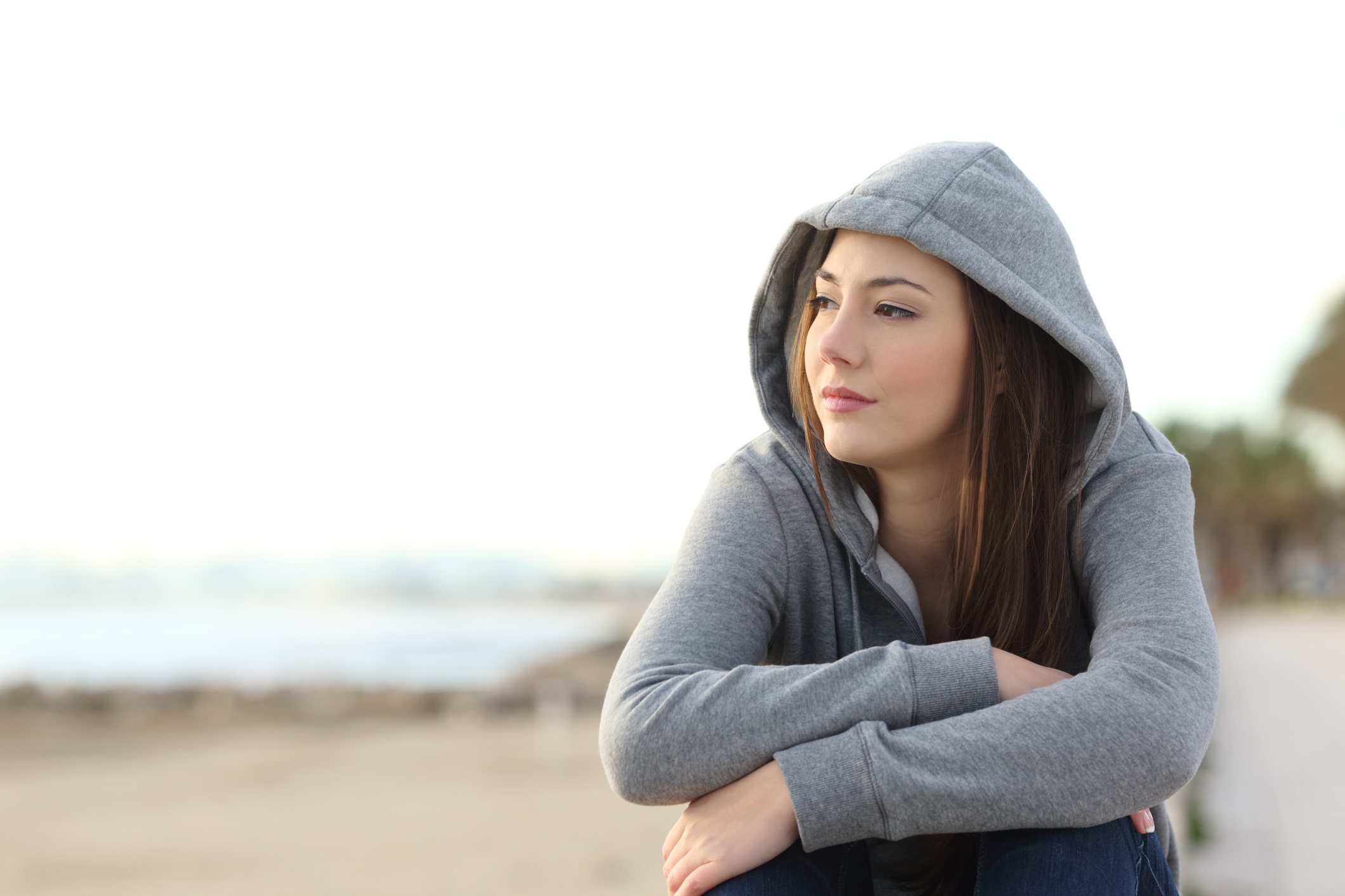 Central concept
Negative automatic thoughts (NAT’s) or ‘self-talk’ 
Most accessible level of cognition 
These repetitive internal words, phrases, images, meanings drive our ‘here & now’ experiences & emotional responses
The ASD Girls’ Wellbeing Toolkit © Tina Rae & Amy Such, 2019
[Speaker Notes: The CBT approach breaks the problems into smaller parts. This enables the student to see how they’re connected and how they affect them. This follows a process of A, B, C as follows:
A: activating event, is often referred to as the ‘trigger’ − the thing that causes you to engage in the negative thinking.
B: negative beliefs, which can include thoughts, rules and demands, and the meanings the individual attaches to both external and internal events.
C: consequences, or emotions, and the behaviours and physical sensations accompanying these different emotions. It is important to highlight and discuss with the students how the way that they think about a problem can affect how they feel physically and emotionally. It can also alter what they do about it. This is why the key aim for CBT is to break the negative, vicious cycle that some students may find themselves in. For example, if you think that you will get your work wrong you feel angry, and then you don’t give it a try in case it is wrong.
The aim is to help the girls to reframe and challenge their NATs, replacing them with more effective thinking patterns which disrupt this vicious circle and support behaviour change which decreases the tendency to blow things out of proportion – sadly a very typical adolescent behaviour.

When working with students in identifying such faulty thinking, the main aim is to encourage them to break the negative cycle. These NATs can arise from a number of errors in our thinking, including the following six types of faulty thinking:
Doing ourselves down – only focusing on the negatives and seeing bad things about ourselves.
Blowing things up or catastrophising – making things worse than they really are.
Predicting failure – setting your mind ready to predict failure at all costs.
Over-emotional thoughts – this is when your emotions become extremely powerful and cloud your judgement.
Setting yourself up – setting yourself targets that are too high so that you know then you will fail.
Blaming yourself – thinking that everything that goes wrong is your own fault.
 
When working with young people, it is important to allow them time to consider the effects that these NATs can have prior to them beginning to implement some changes.]
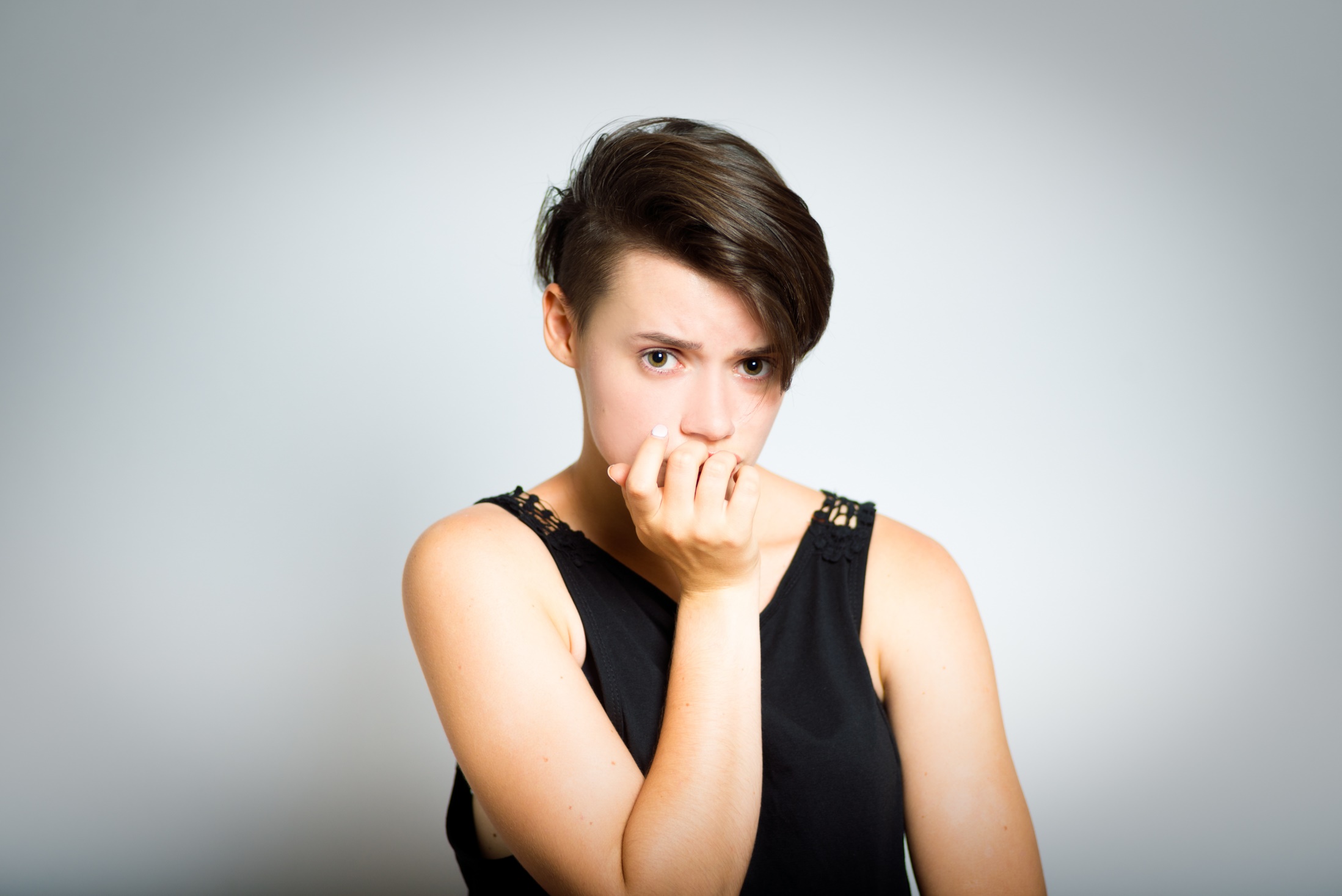 Experiencing tension and stress is a normal part of everyday life and, to a certain extent, a necessary one, if individuals are to effectively grow and effect change.  What is essential is that such stress is managed effectively and kept to a management level so that individuals can maintain a healthy balance of tension, growth, rest and self-nurturing.
(Rae, 2001)
Normalising stress
The ASD Girls’ Wellbeing Toolkit © Tina Rae & Amy Such, 2019
[Speaker Notes: What we do not do is present stress as something bad. We are explicit that it is a normal part of life and can be positive. It is how we respond to it that matters the most.
‘Experiencing tension and stress is a normal part of everyday life and, to a certain extent, a necessary one, if individuals are to effectively grow and effect change.  What is essential is that such stress is managed effectively and kept to a management level so that individuals can maintain a healthy balance of tension, growth, rest and self-nurturing’.  (Rae,  2001)]
Key concerns
Bullying
Communication
Self-image
Relationships
Safety online
Grooming
Risky sexualised behaviours and CSE risk
Anxiety
Self-harm
The ASD Girls’ Wellbeing Toolkit © Tina Rae & Amy Such, 2019
[Speaker Notes: These are key concerns in terms of supporting ASD girls, and all the above topics are incorporated into the programme. The aim is to ensure that they have the skills to effectively meet such challenges and manage any associated stressors and anxieties.]
The programme
This programme is designed to specifically address these concerns and provide young women with the opportunities to develop the skills that they need within the context of a nurturing group. It is ASD friendly with predictable session formats, ASD friendly teaching and learning strategies and opportunities for addressing individual needs and concerns.
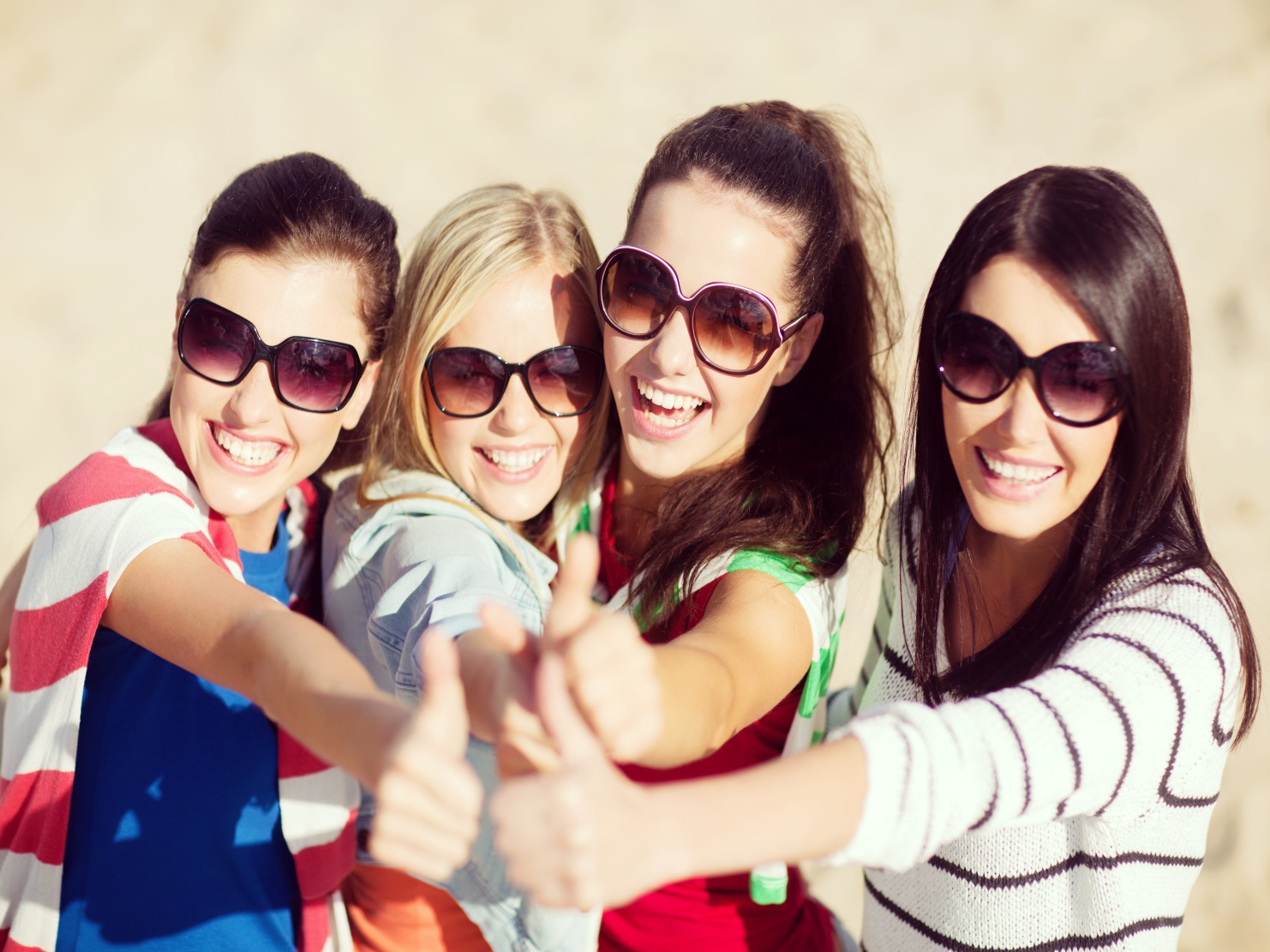 The ASD Girls’ Wellbeing Toolkit © Tina Rae & Amy Such, 2019
[Speaker Notes: The whole programme is designed to be ASD friendly – adopting a nurturing approach within a safe and contained context with facilitators who are aware of and differentiate for the specific needs of this group.]
Key aims
To:
promote personal and social skills development
promote effective thinking and the management of anxiety and stress using key therapeutic tools
develop students’ self-esteem and self-awareness
empower young people to explore the many aspects of sexuality and healthy personal relationships
encourage pupils to accept personal responsibility for keeping the mind and body safe and healthy
help students to access confidently a range of local and national sources of information, support and advice
address contemporary issues that are relevant to young people and build upon their ability to navigate these successfully
The ASD Girls’ Wellbeing Toolkit © Tina Rae & Amy Such, 2019
Reinforcement –allowing copious opportunities for over learning key skills and concepts
Explicit –language to be very clear and explicit at all times
Concrete examples - in each session so as to facilitate comprehension
Role play-  to practice key social skills and problem-solve challenges met in the real world of relationships with both genders
Structure and routine – each session structured in the same way so as to reduce anxiety
Reading others’ intentions – using role plays in order to try to develop skills in reading behaviours
Self-awareness – 'if I do not feel comfortable, what should I do?' –using real life examples of other girls' experiences of being used/exploited due to not ‘reading it right’ and supported the development of problem solving skills by using structured frameworks
The session structure is also made explicit at the start of each session and any changes discussed and prepared for at the outset.
Key featuresof the sessions
The ASD Girls’ Wellbeing Toolkit © Tina Rae & Amy Such, 2019
[Speaker Notes: In The Toolkit, all of the activities and structure are ‘ASD friendly’ and each session considers and includes the key elements listed in this slide.]
The power of the group
The ASD Girls’ Wellbeing Toolkit © Tina Rae & Amy Such, 2019
[Speaker Notes: The group is a powerful mechanism to address the girls’ concerns but we do need to ensure safety and confidentiality.

It is essential that students who participate in the programme feel safe, comfortable and secure in the knowledge that their contributions will be treated with respect and in confidence. When setting up the group and formulating and agreeing a set of group rules, all involved need to be made aware of the necessity to keep conversations private to the group. Divulging other’s views/problems outside the group would simply be a total betrayal of trust and damage the self-esteem and confidence of those involved. The facilitator will need to explicitly state that such behaviour will not be tolerated. Any students who chose to break this rule would, as a consequence, be required to give up their place on the course. Although this may appear somewhat harsh, it is essential to maintain such a position if all the students are to benefit from the group problem-solving work and to develop the mental health self-management skills that they need within a truly supportive framework.]
TERM 1 Me & my mental health
Managing stress and anxiety 1
What is stress?
Stress busting
Managing stress and anxiety 2
Stress v anxiety
Understand panic
Managing stress and anxiety 3
The worry tree
Self harm 1
Amie’s story
Keeping safe
Self harm 2 
Letter from Sally
My safety plan
About me
Layers of myself
Physical and mental health
Mental and physical fitness ideas
My key energisers and motivators
My self-concept
Building confidence
Learning from failure
Resilience
Control spectrum
Noticing beliefs
Self-esteem
My self-esteem
A good friend
The ASD Girls’ Wellbeing Toolkit © Tina Rae & Amy Such, 2019
[Speaker Notes: The following 3 slides detail the key elements of the 30 sessions.]
TERM 2 Relationships & communication skills
Non-verbal communication 
Non-verbal communication
Photo stories 
Verbal communication
What is assertiveness?
My scripts
Relationships 1
Speak and guess cards
Other people 
Relationships 2
Beliefs about relationships
Good partners v toxic partners
Relationships 3
Challenging controlling behaviour
The effects of kindness
Sexual behaviours
Exploitation
Sources of support
Online behaviours
Experiences of online grooming
Online grooming case study
Media and other influences 1
Fact or Fiction
Sexting
Media and other influences 2
Who are you talking to?
Safe profiles
Risk taking
Saying no
Risk
The ASD Girls’ Wellbeing Toolkit © Tina Rae & Amy Such, 2019
Effective thinking 1
PMA
Thoughts, feelings, behaviours
Effective thinking 2
NAT bashing
Socratic questioning
Relaxation and mindfulness 1
Explaining mindfulness
Mindful mouthful
Relaxation and mindfulness 2
Relaxation techniques
My mindful timetable
Being solution focussed
Problem free talk
Forgiveness
Future hopes, dreams and realities 1 
Many selves
My life map
Future hopes, dreams and realities 2
A preferred future
Looking forward
Evaluation
Situations circles
Trust map
My targets 1
The stages of change
Relapse planning
My targets 2
Target setting
My positive future
TERM 3 My tool box for wellbeing & future health
The ASD Girls’ Wellbeing Toolkit © Tina Rae & Amy Such, 2019
Welcome
Group Rules
Talk Time
Ice Breaker 
Core Activity/Activities & Additional Activities
Reflections and Feedback
Target Setting
Compliments to Close
Relaxation
Structure of sessions
The ASD Girls’ Wellbeing Toolkit © Tina Rae & Amy Such, 2019
[Speaker Notes: The format for each session is the same, ensuring a sense of safety and predictability for the girls.]
Building resilience
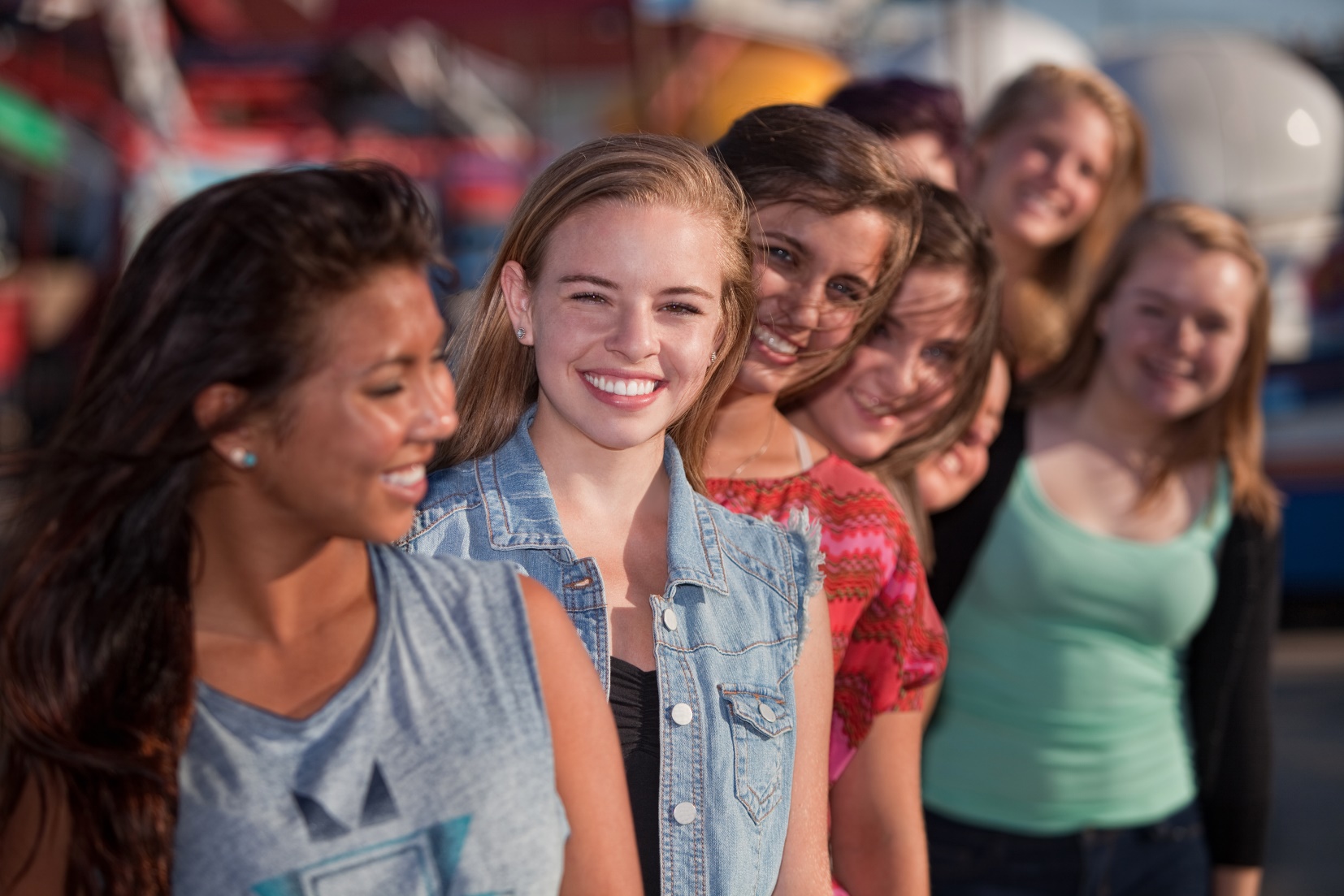 The ASD Girls’ Wellbeing Toolkit © Tina Rae & Amy Such, 2019
[Speaker Notes: This remains the key aim of the programme.]
Let’s have a go!
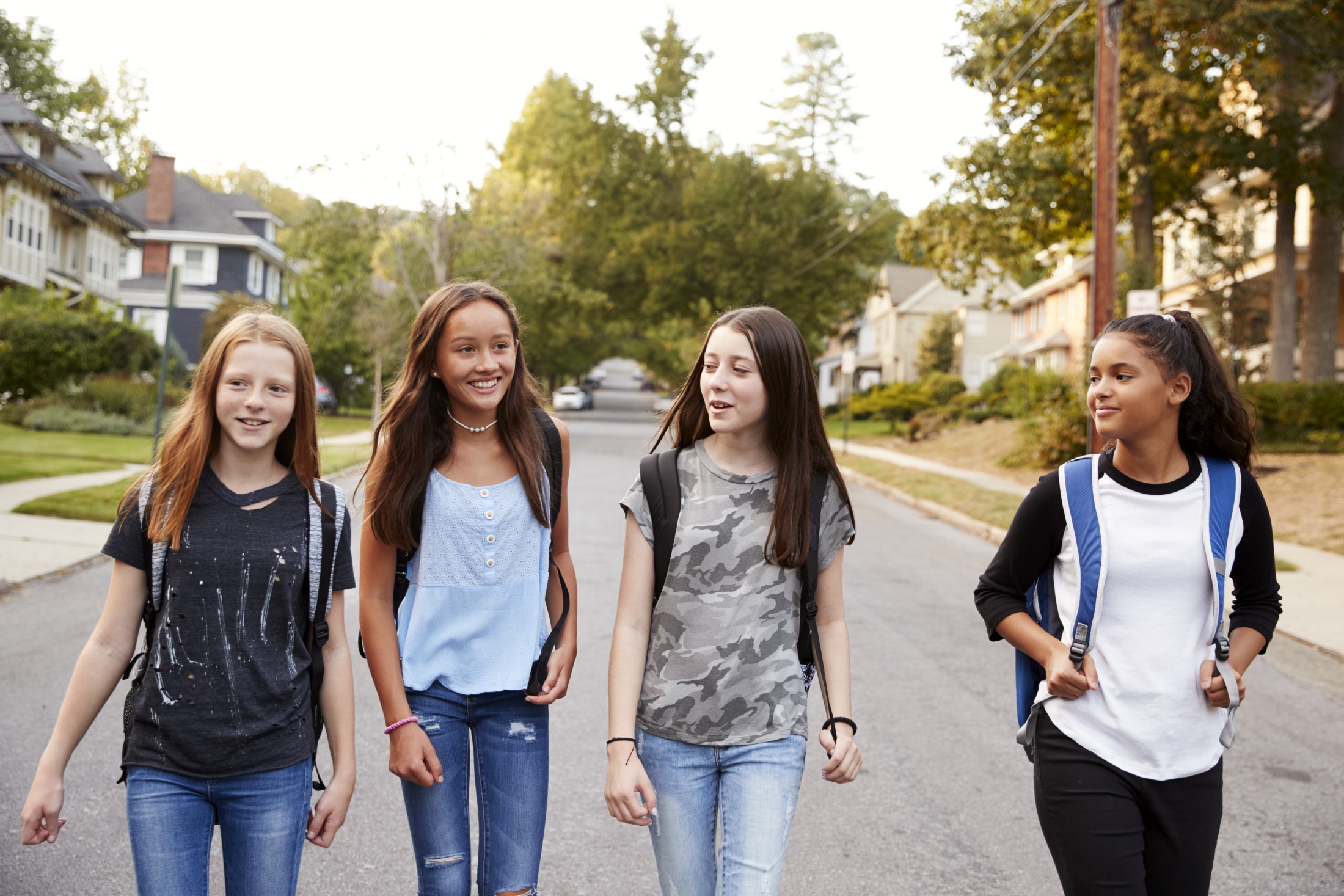 The ASD Girls’ Wellbeing Toolkit © Tina Rae & Amy Such, 2019
[Speaker Notes: Explain that you will now work through a couple of the activities that are included in the intervention.]
Speak and guess
In pairs …

Person 1
Select a piece of paper and say the phrase out loud but
keep in mind what is says under ‘in your head’.

Person 2
Whilst listening to Person 1, try to figure out what might be going on ‘in their head’.

How did you find this activity?
The ASD Girls’ Wellbeing Toolkit © Tina Rae & Amy Such, 2019
[Speaker Notes: This activity requires Worksheet 2.10 ‘Speak & Guess Cards’

Ask participants to form pairs.  One must then select a ‘Speak & Guess’ card (cut into strips and folded in half).  Ask them to read out the phrase on the card, whilst keeping in mind the alternative emotion.  Person 2 must try to work out what Person 1 is thinking.

After, discuss how easy/difficult that was.  What did Person 2 use as clues to work out what was happening for Person 1?]
Relationship rules?
It is normal to check your partner’s phone.
It is OK to flirt with your friend’s partner.
You should only have sex with someone you love.
If my partner doesn’t want me to see some of my friend then I should stop seeing them.
Cheating is OK.
You can’t trust anyone.
Parents always protect their children.
There are different rules for men and women in relationships.
Violence is always unacceptable in a relationship.
A man shouldn’t have to wear a condom if they don’t want to.

Being jealous shows how much he loves me.
If someone is your boyfriend/girlfriend then you should be having sex with them.
When you are in love you never argue.
You should never break promises.
Friends should always be there for each other.
When you are in a relationship, your partner is more important than your other relationships with friends/family.
It is good to trust people.
It is better to be in a relationship then to be single.
The ASD Girls’ Wellbeing Toolkit © Tina Rae & Amy Such, 2019
[Speaker Notes: The group should consider each statement listed on the Relationship Rules Sheet (Worksheet 2.12 - shown on the slide) and discuss whether they agree or disagree, and why. These statements act as prompts to encourage deeper discussion about why people hold different beliefs about relationships. The discussion should be nuanced, with some feeling that they agree or disagree with statements sometimes, or under certain conditions.]
Hand Drawing
Left = Past
Right = Future
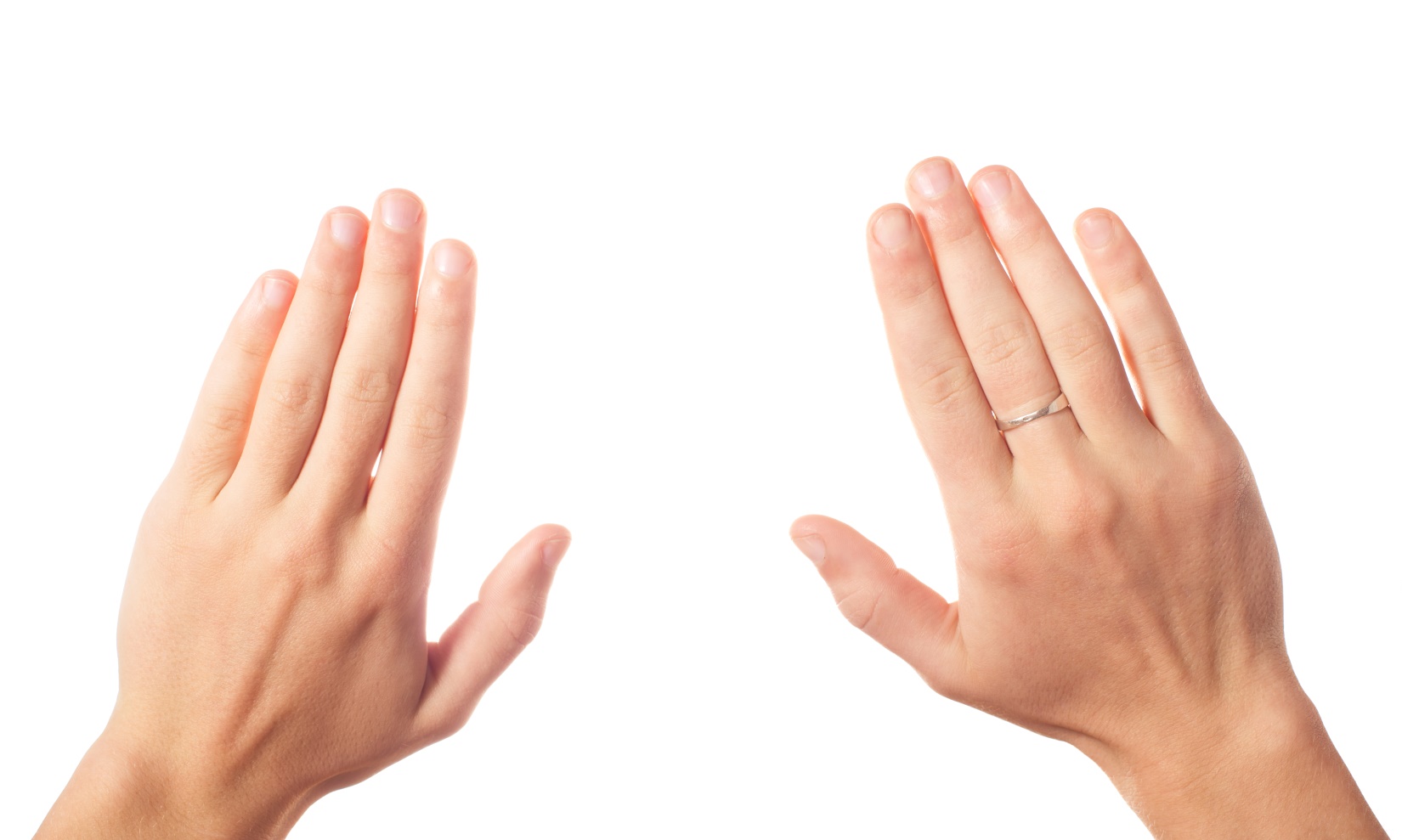 The ASD Girls’ Wellbeing Toolkit © Tina Rae & Amy Such, 2019
[Speaker Notes: Provide participants with a piece of A4 paper folded in half. Ask them to draw around both of their hands on the piece of paper. The left hand represents the past and the right hand represents the future.

Give the participants a few minutes to reflect on where they have been and where they are going. Then, asked them to decorate each hand to represent their past and future wishes. They might want to draw pictures or write key words onto their hands. The value of this activity is in looking back into the past, safely, and then into the future.]
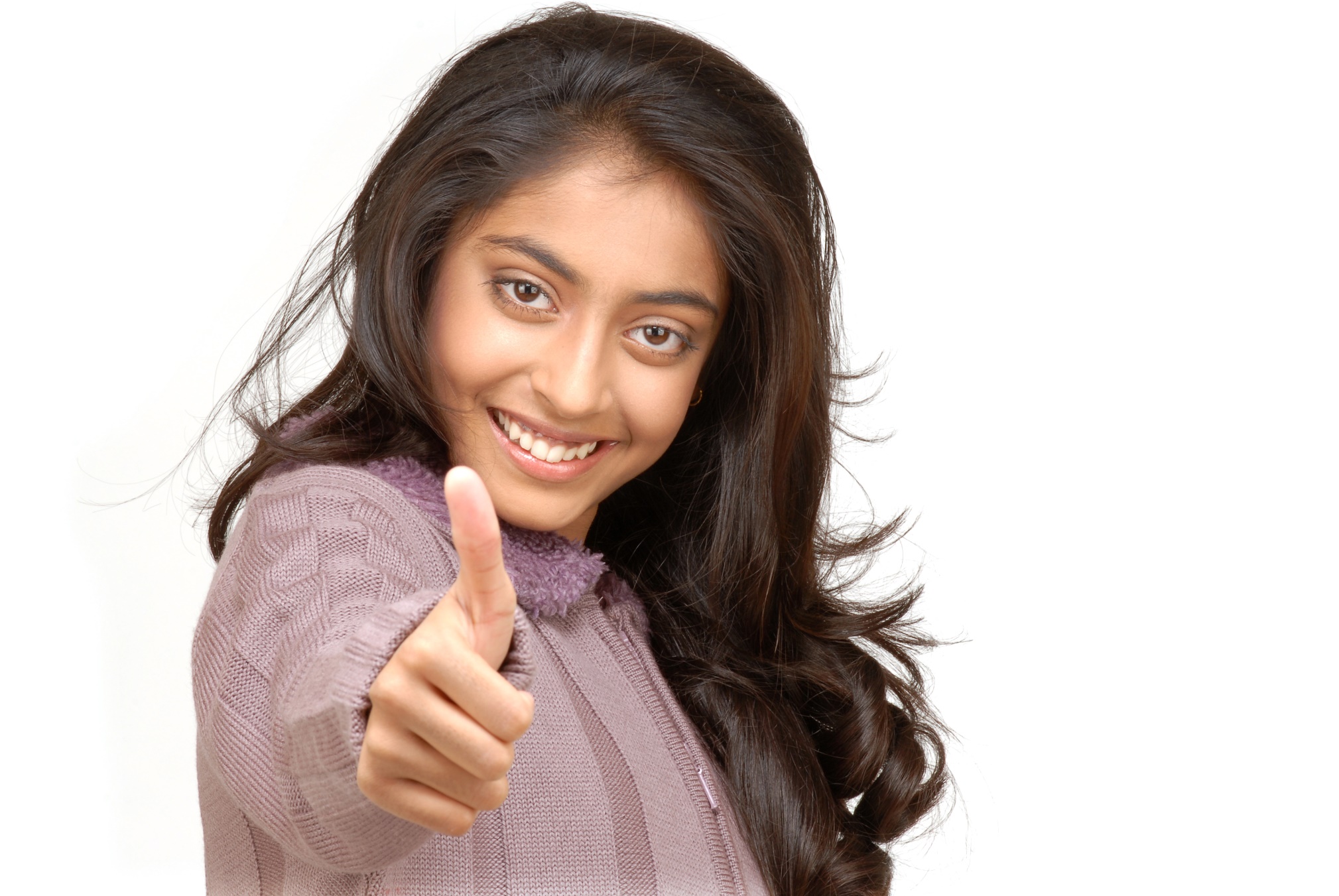 This is what we want …
The ASD Girls’ Wellbeing Toolkit © Tina Rae & Amy Such, 2019
[Speaker Notes: The key to this programme is achieving wellbeing in our ASD girls.]
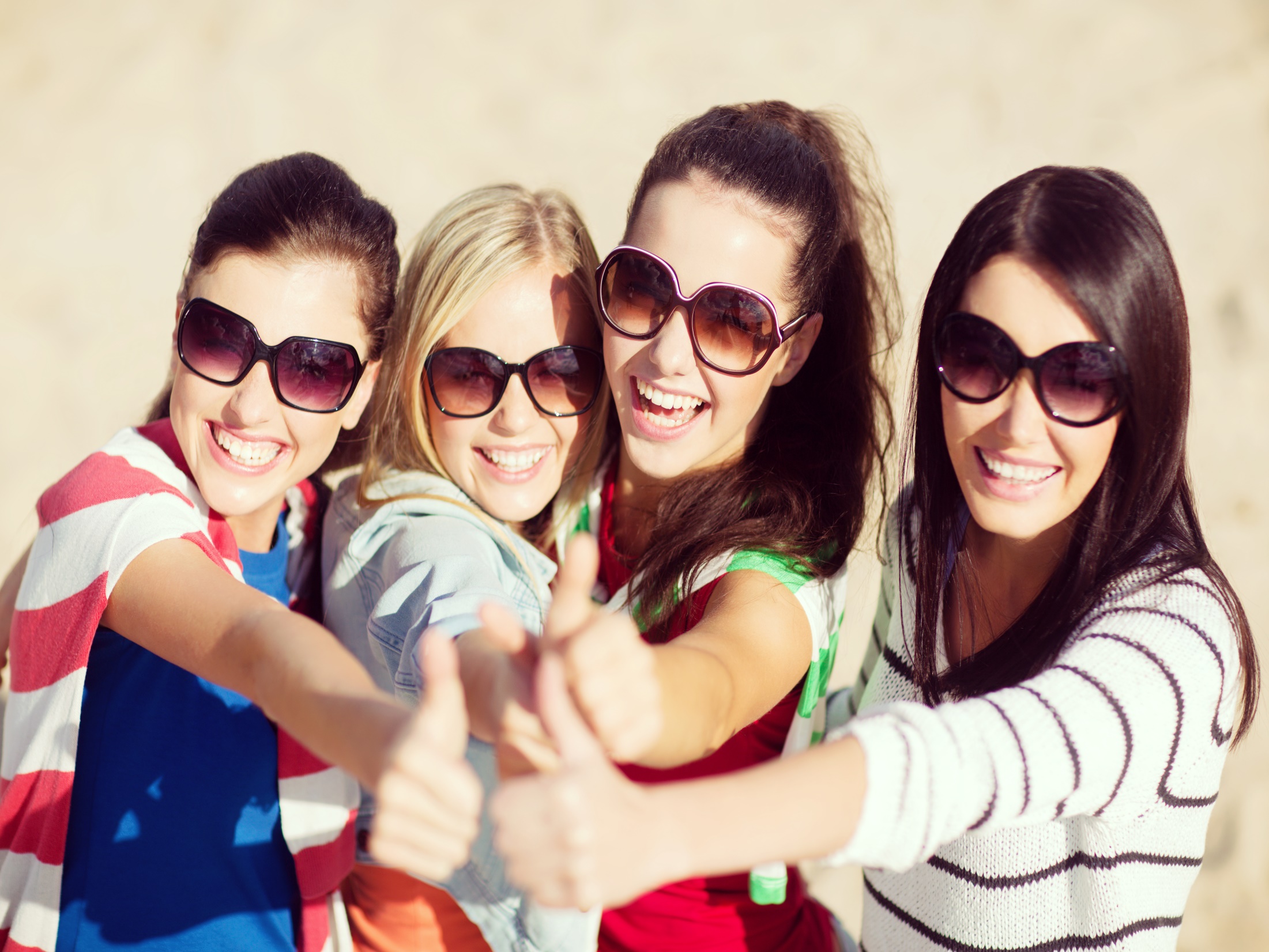 The ASD Girls’ Wellbeing Toolkit © Tina Rae & Amy Such, 2019
[Speaker Notes: The key objective of this programme is the development and maintenance of students’ wellbeing and their ability to cope effectively with both the usual, and less usual, stressors of adolescent life. It is essential that we ensure more vulnerable populations such as girls and young women with ASD have the necessary support to effectively manage and maintain their own wellbeing and levels of anxiety in increasingly complex and stressful social and learning environments. This increase cannot be disputed as there is now such an awareness of the increased risk and raised levels of mental ill health in those with ASD generally (Crane et al 2018, Simonoff et al, 2008). It is hoped that The ASD Girls’ Wellbeing Tool Kit will begin to provide the necessary resources and support for professionals and carers to meet such an objective.]
Thank you!Any questions?
The ASD Girls’ Wellbeing Toolkit © Tina Rae & Amy Such, 2019
[Speaker Notes: End by thanking the group and allow sufficient time to address any concerns or answer questions.]